David Hume
1711-1776
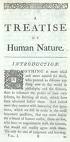 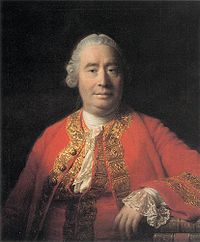 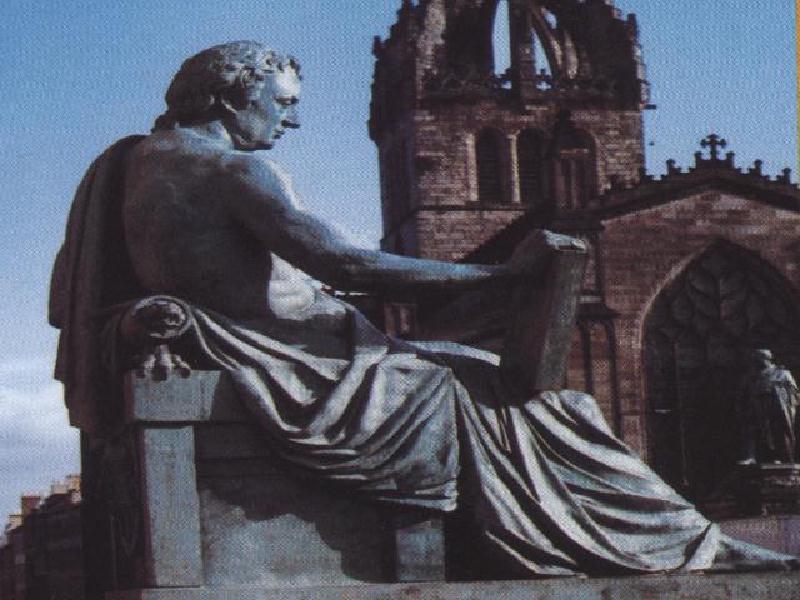 Hume
Mind is a bundle of impressions
Simple ideas
What is an idea?
True knowledge
Necessity
Getting beyond the immediate
Cause and effect
Necessity lies in humans
morality
Moral distinctions are not objects of understanding
Moral distinctions are not derived from reason
What is possible in these matters?
What idea of the persons corresponds to this?
Society and politicss
What founds it
Argument about the contract
Political consequences